SECRETARIA DE EDUCACIÓN DEPARTAMENTAL DE MAGDALENA
INFORME DE GESTION 
2014
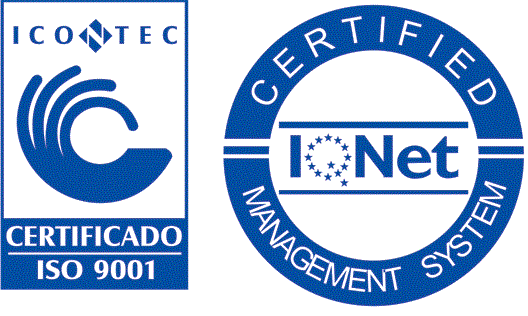 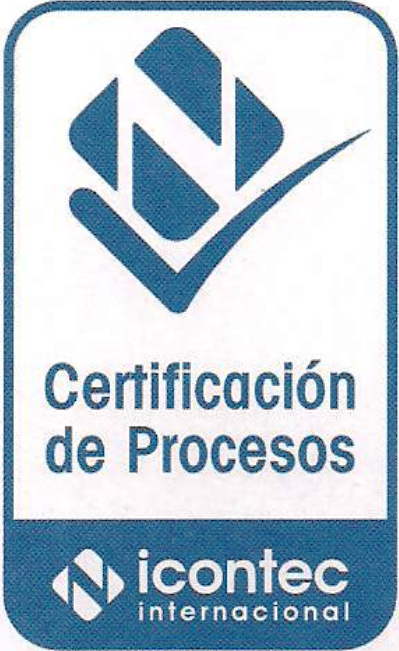 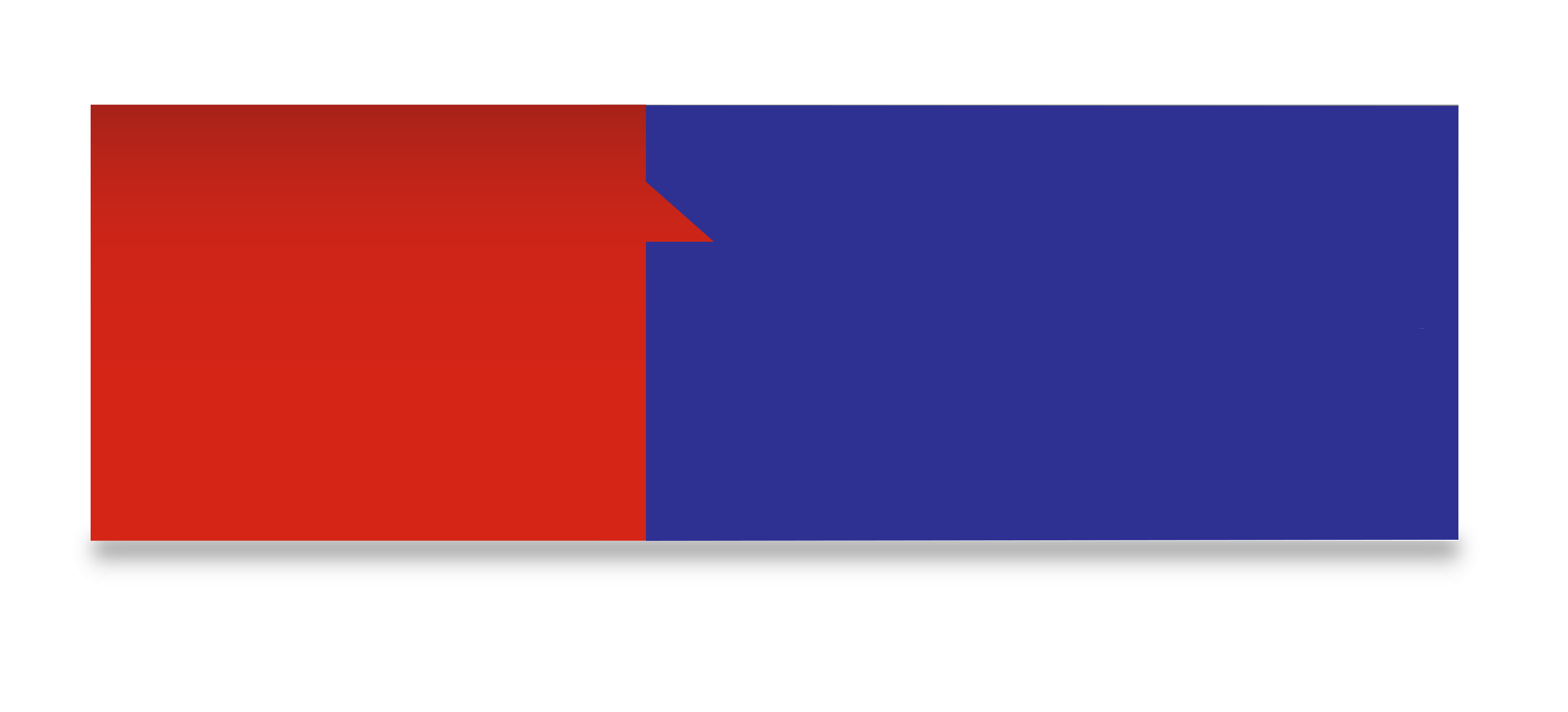 2014
Recertificación de Calidad 

En procesos de Cobertura, Talento Humano y Atención Al Ciudadano y Certificación en CALIDAD EDUCATIVA  por 1ª vez.
2013
Certificación de Calidad 

En procesos de Cobertura, Talento Humano y Atención Al Ciudadano
Inversión en Educación Superior
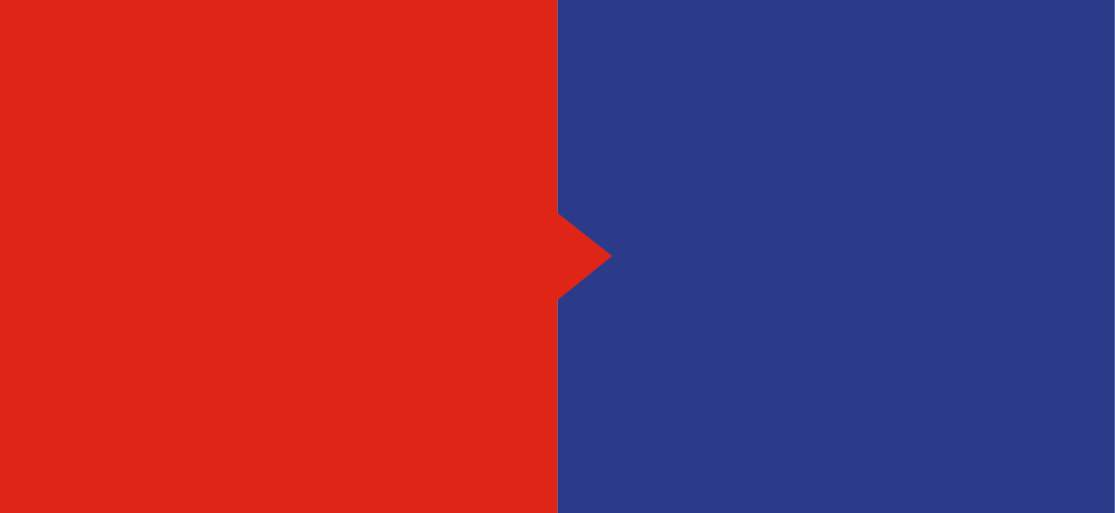 $17.000
Aprobación de 100% en becas en la Universidad del Magdalena para los dos mejores bachilleres de cada municipio del Departamento (según pruebas SABER).
millones
Invertidos  becas para Maestrías y Doctorados dentro del País y el exterior
472
Jóvenes Beneficiarios en Becas en el Departamento del Magdalena.
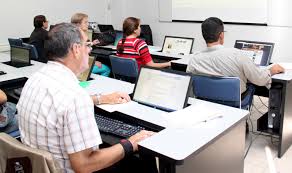 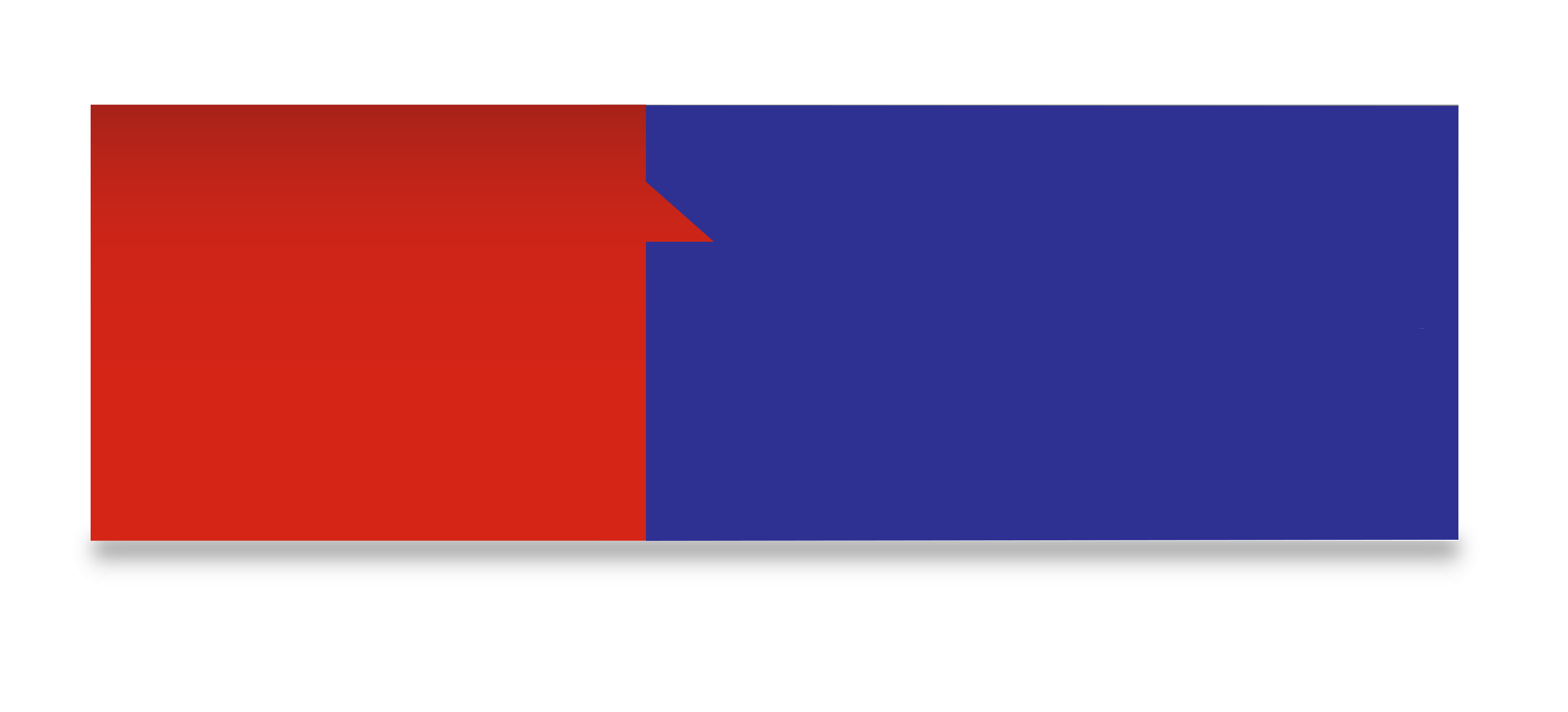 Capacitación de 550 docentes de grado 10 y 11, para un total de inversión de 1.000 millones de pesos.
Formación Docente
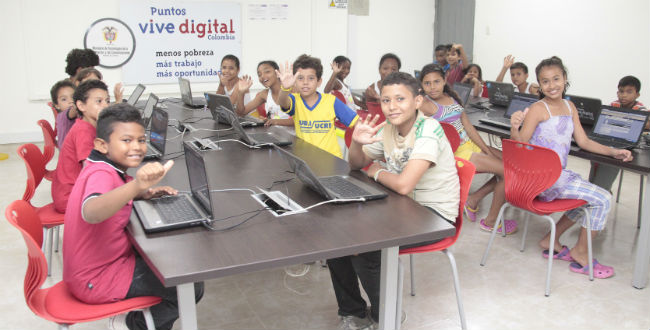 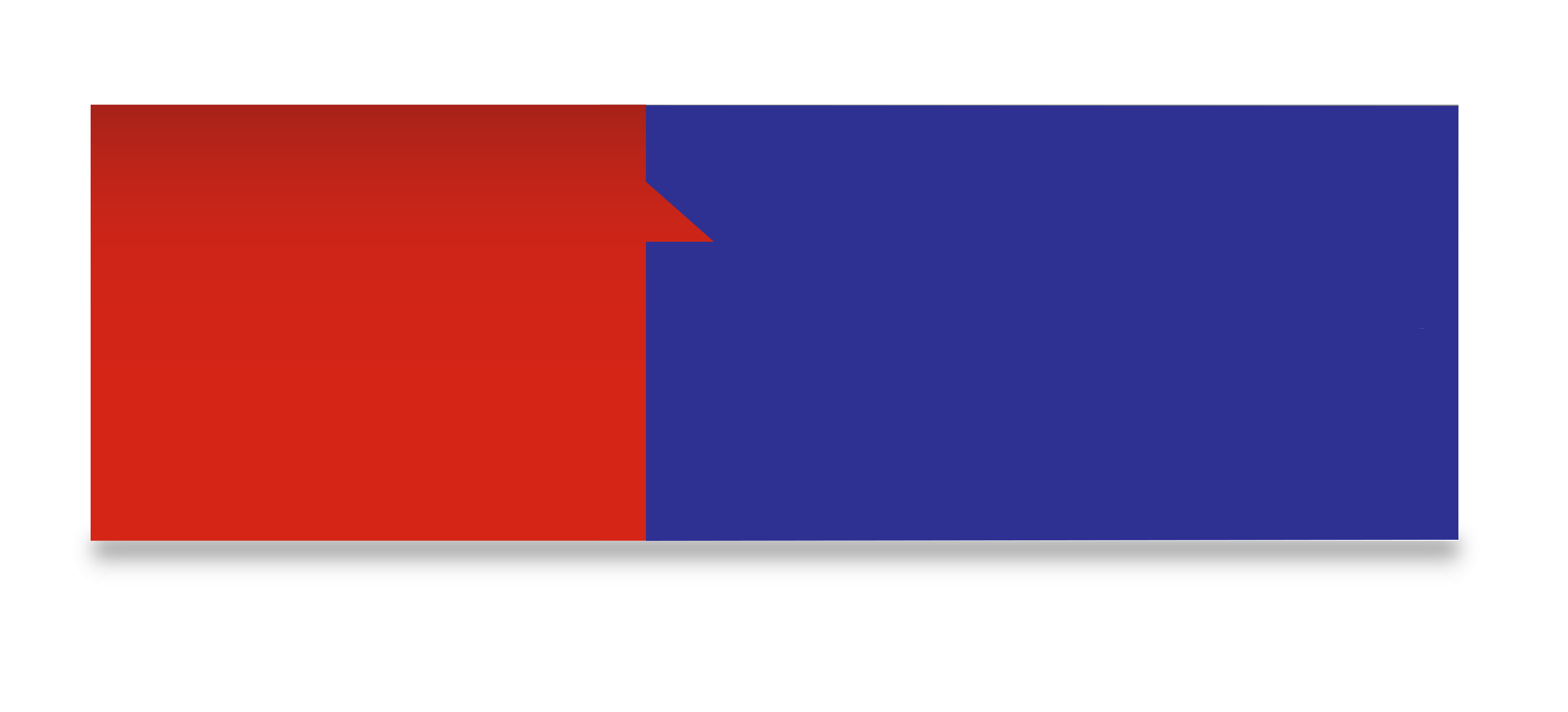 Inversión de 4.460 Millones en Conectividad en las Instituciones Educativas del Departamento del Magdalena.
Inversión en Tics
Infraestructura  Educativa
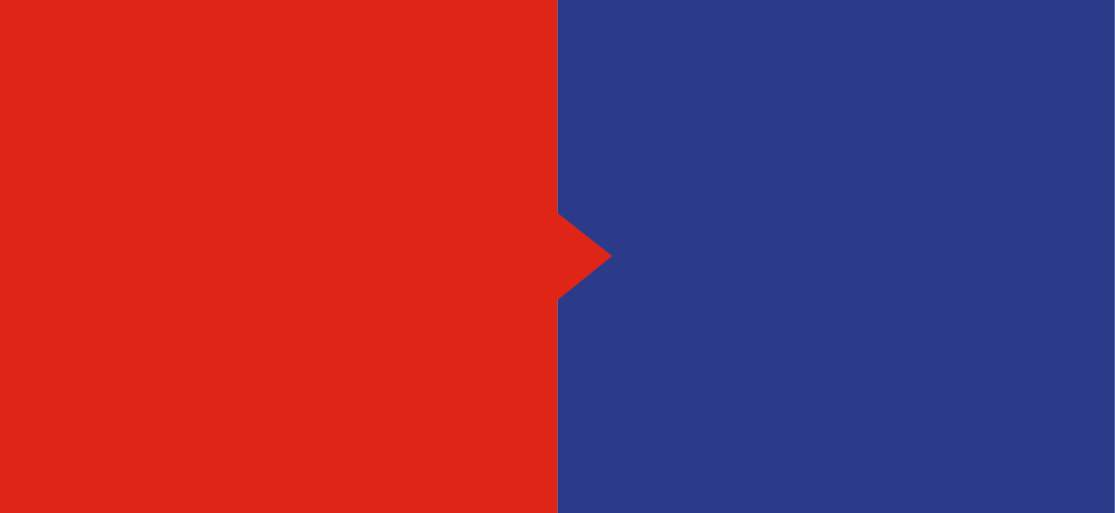 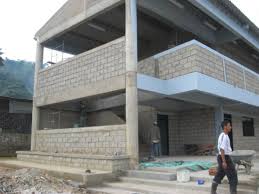 $14.000
$6.200
millones
millones
Invertidos  en Contratos de construcción de  6 Instituciones Educativas:

Concordia: 1
El Banco: 3.
San Zenón: 1.
Ariguaní: 1.
Invertidos en  la Dotación de 47 mil Pupitres de bachillerato, primaria y preescolar.
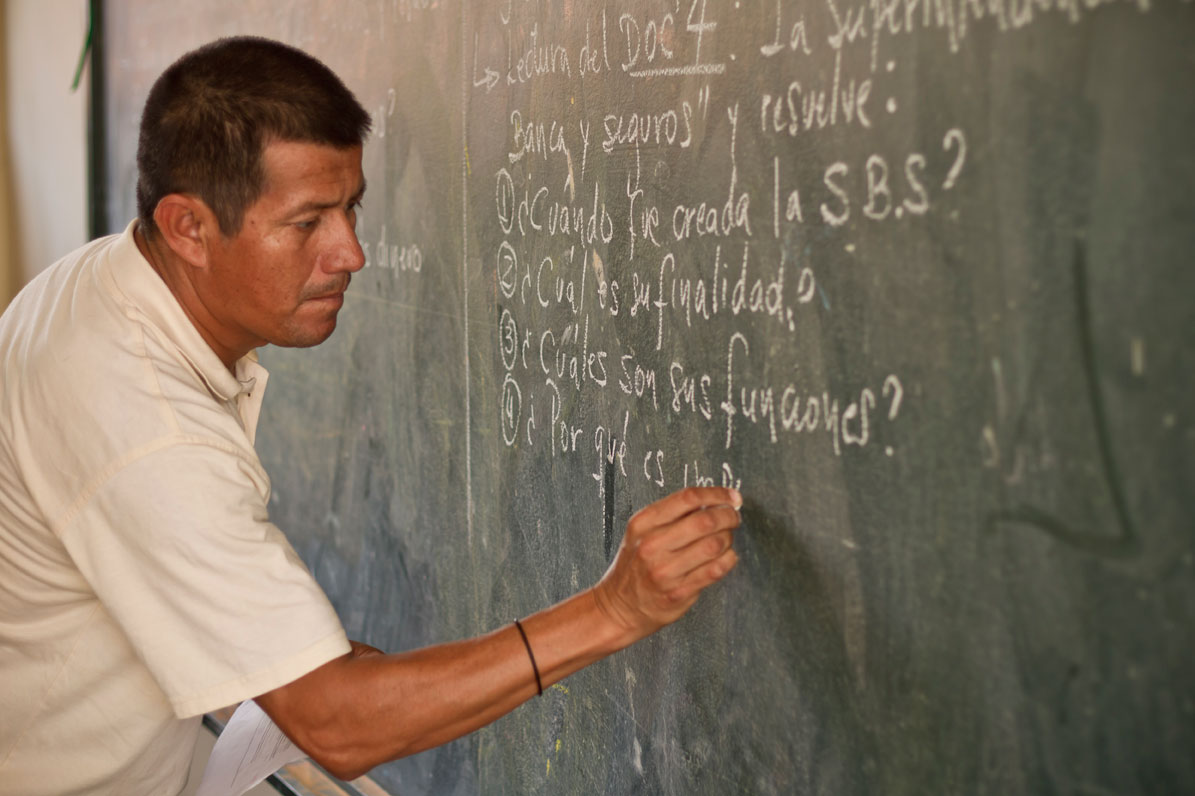 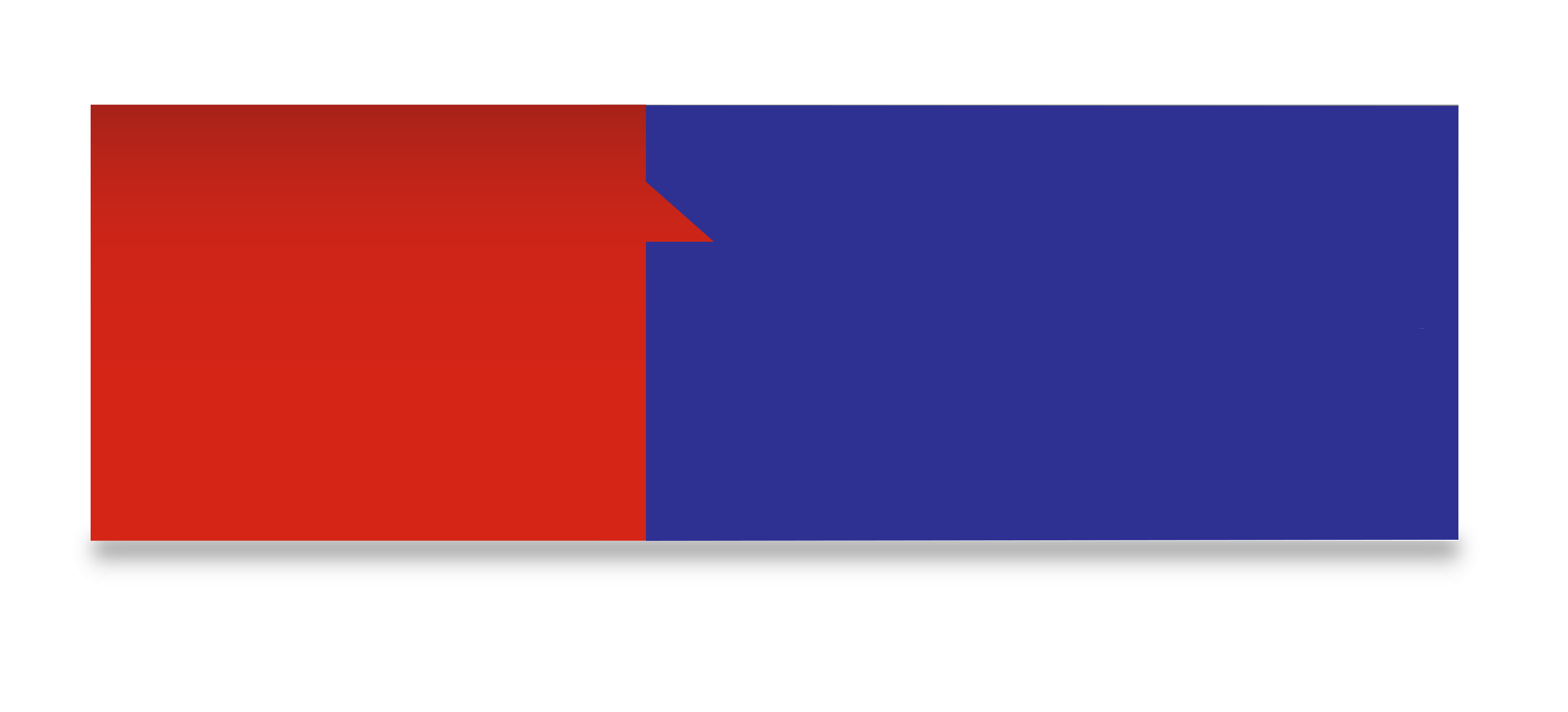 En 2014 se pudo nombrar en provisionalidad alrededor de 300 docentes. priorizando la ruralidad y las comunidades indígenas de la Sierra Nevada de Santa Marta y San Ángel.
Nombramiento Docentes
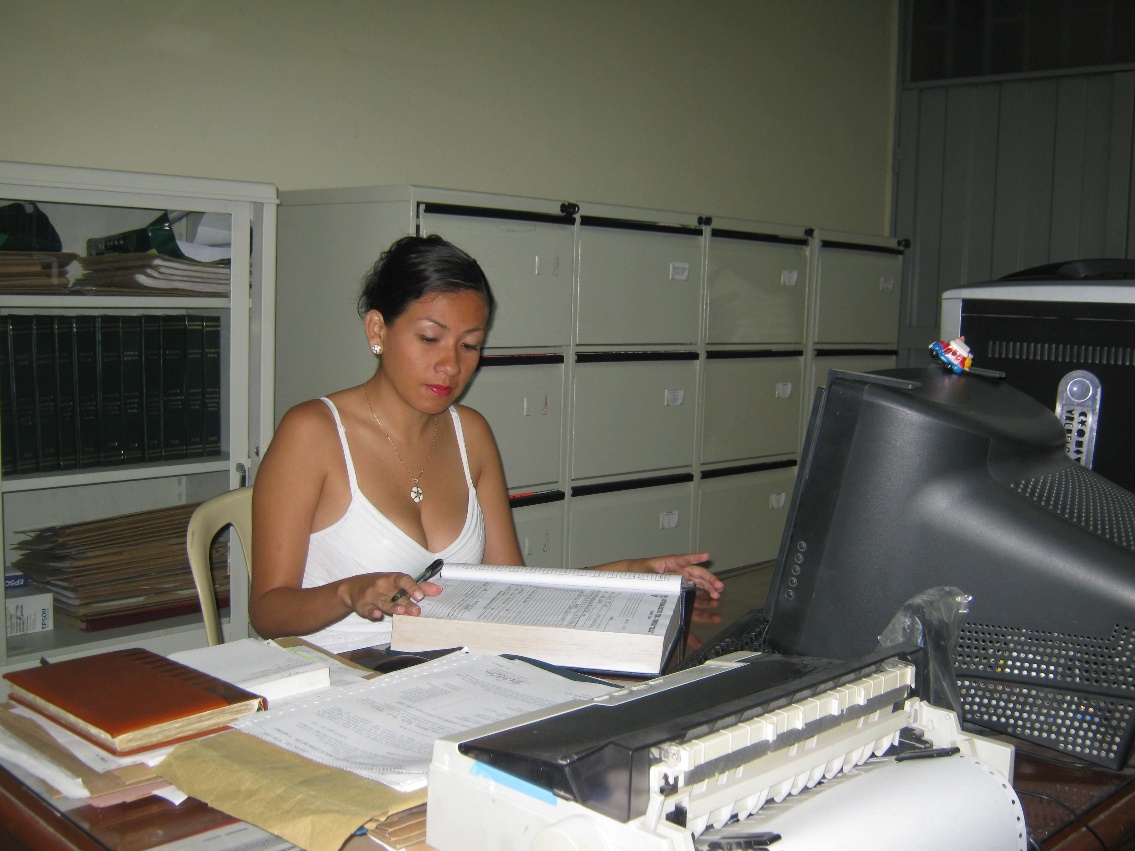 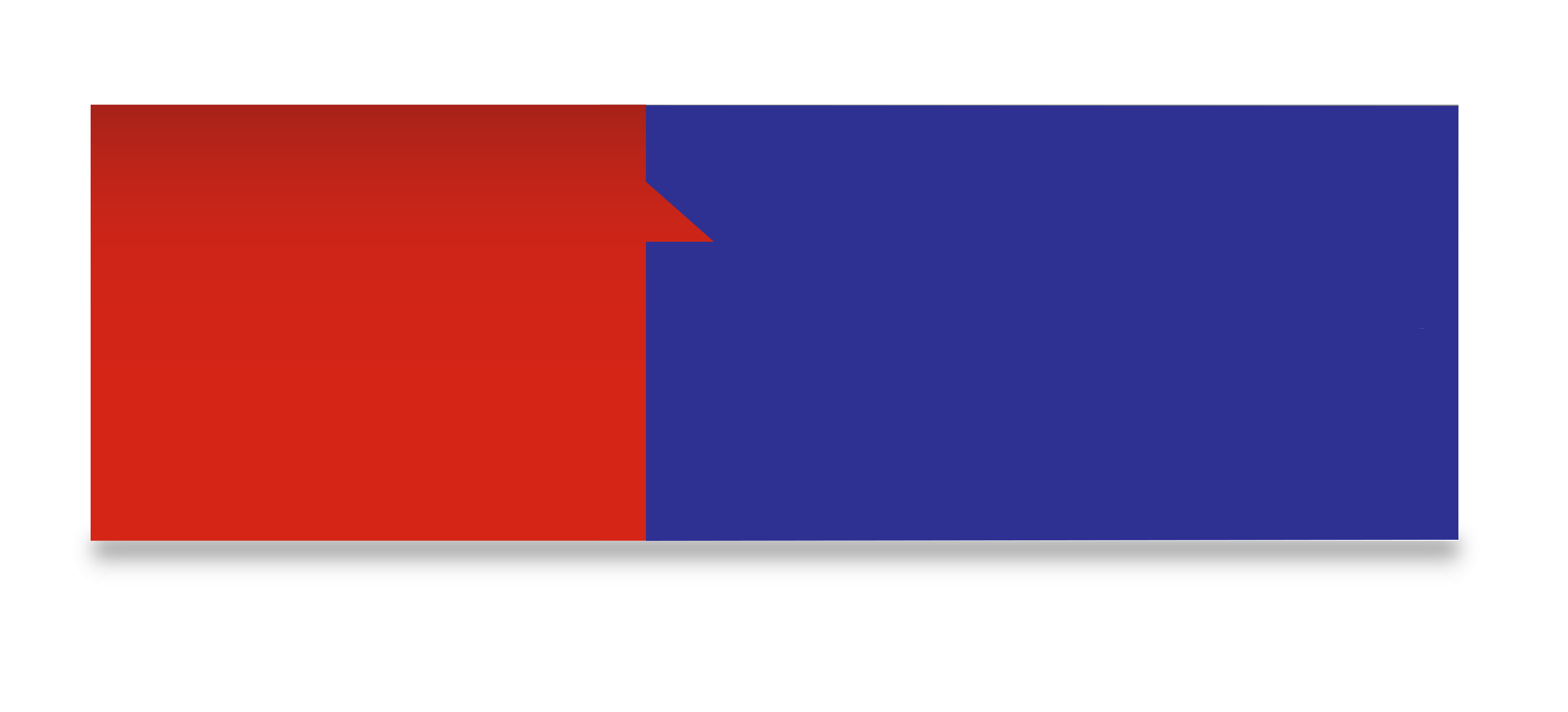 Se contrato personal administrativo (celadores, aseadoras y secretarias),pasando de 640 en el 2013 a 960 en el 2014, con una Inversión de 12.300 millones.
Contratación Personal Administrativo de Instituciones Educativas
Pago de   Deudas
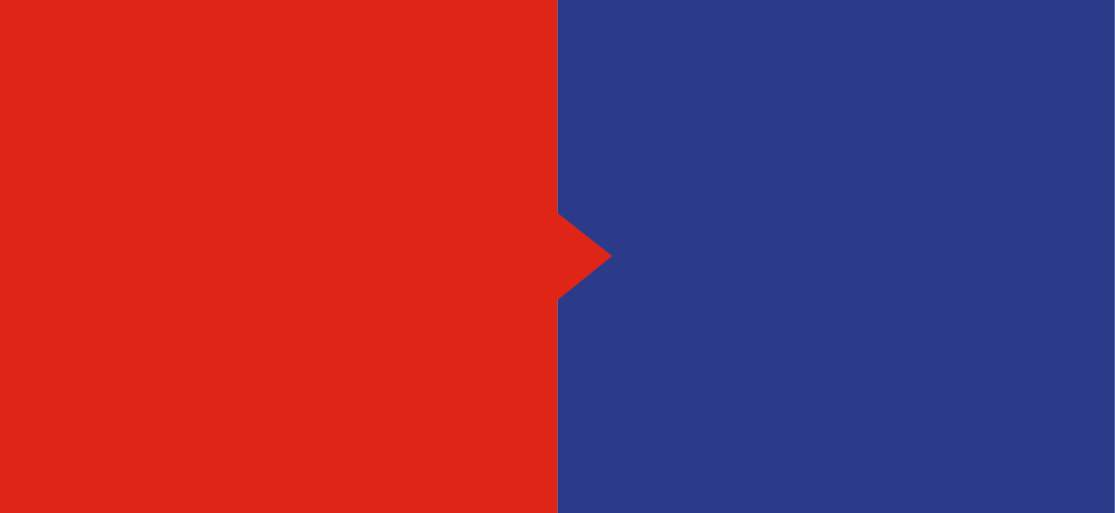 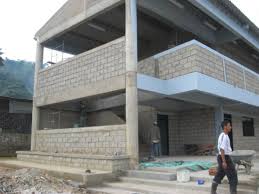 $41.769
Millones Cancelados
por concepto de prima extralegal a mas de 4000 docentes (Deuda adquirida desde el año  2003 al año 2013) .
Disminución Deserción Escolar
2002 - 2013
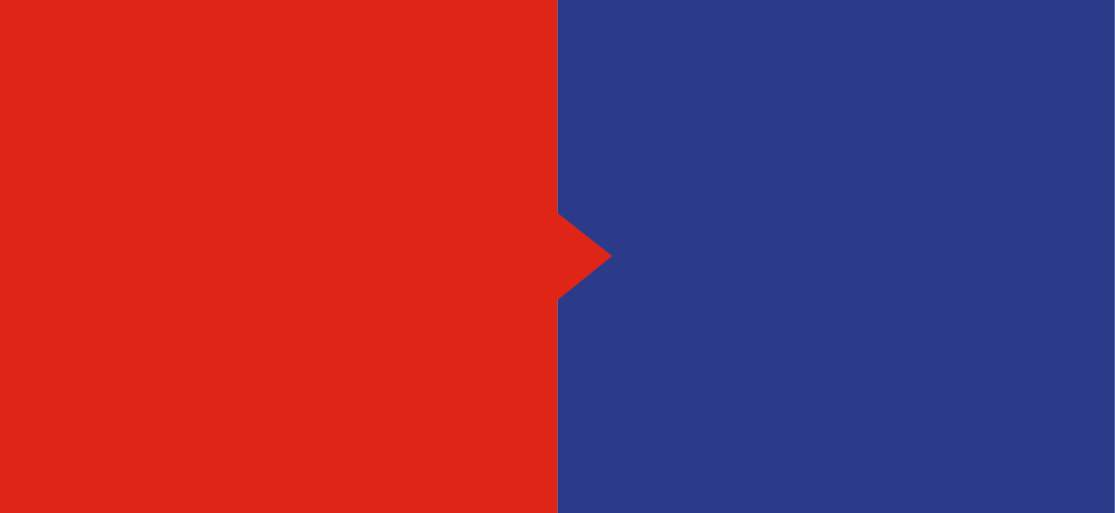 La deserción mínima fue de 1,7 % para el año 2013 y la máxima fue 8.3% para el año 2006.
 El rango de la deserción fue de 14514,0 estudiante. 
 La deserción promedio en  los últimos doce años fue de 6833,33
Alfabetización de Jóvenes y Adultos
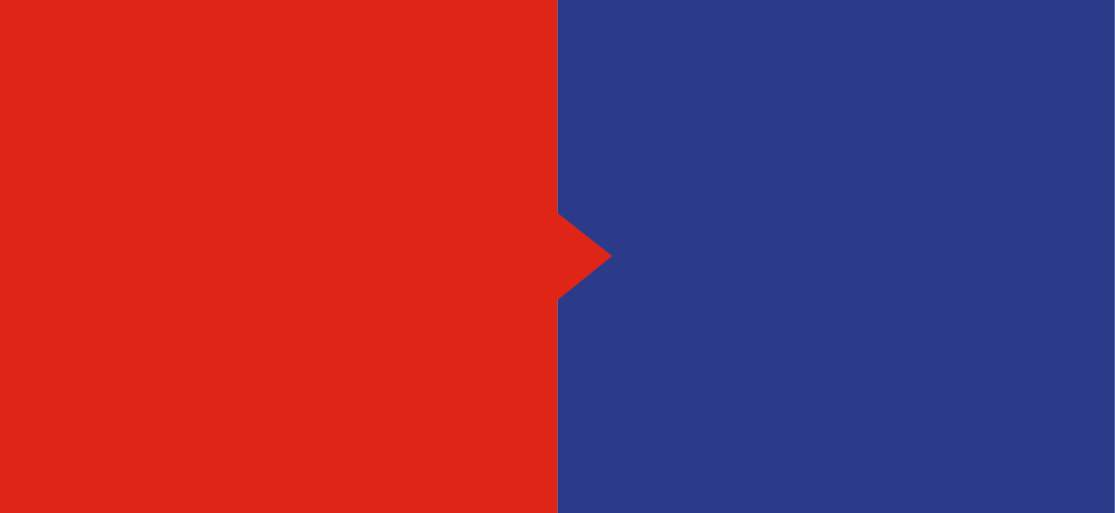 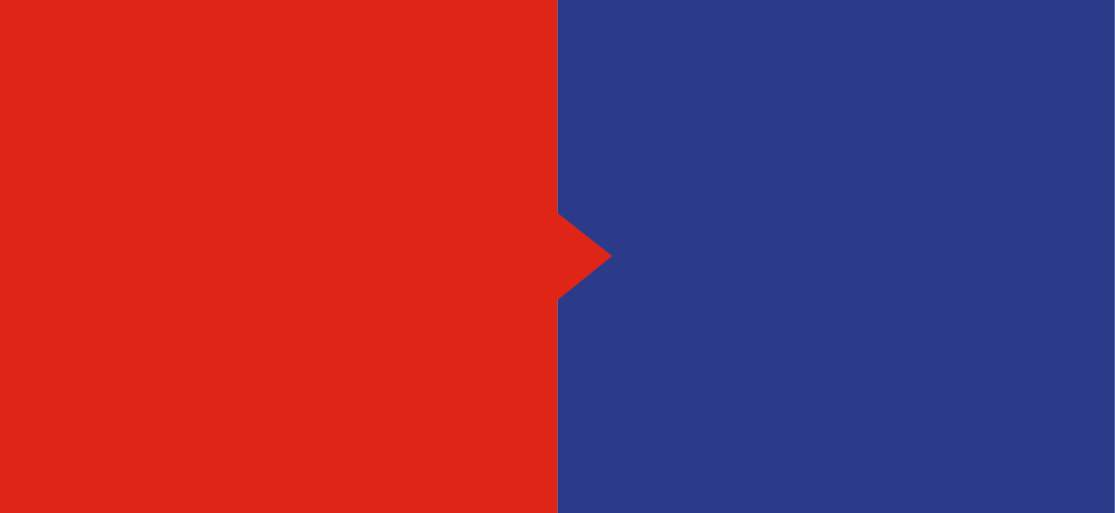 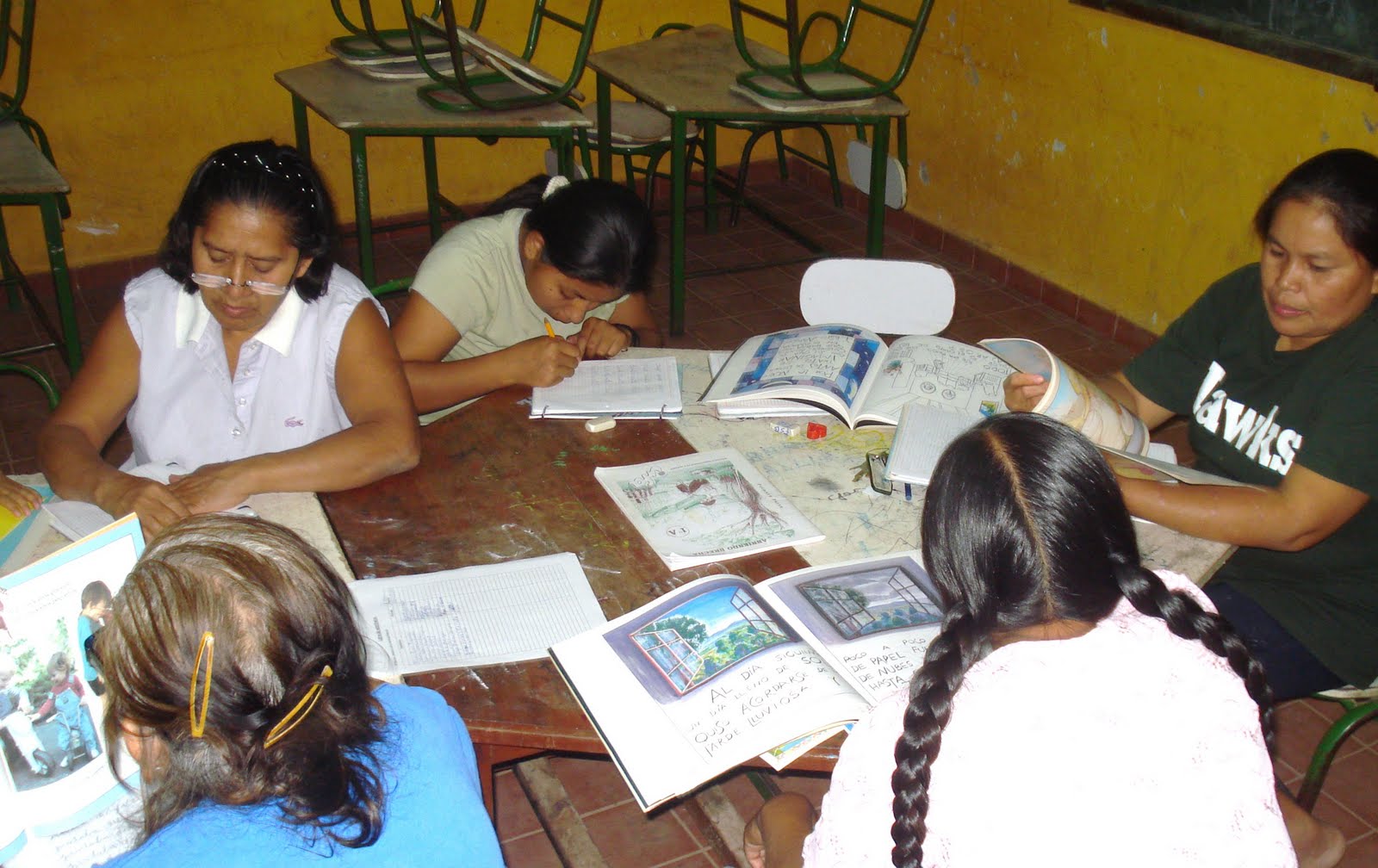 10.000
10.000
4.369
Adultos
Adultos
Adultos
Con el Modelo Educativo flexible
Pava
Con el Modelo Educativo flexible Cafam
Con el Modelo Educativo flexible A Crecer
2013
2012
2014
Para 2015 se proyecta atender 10.000 Adultos